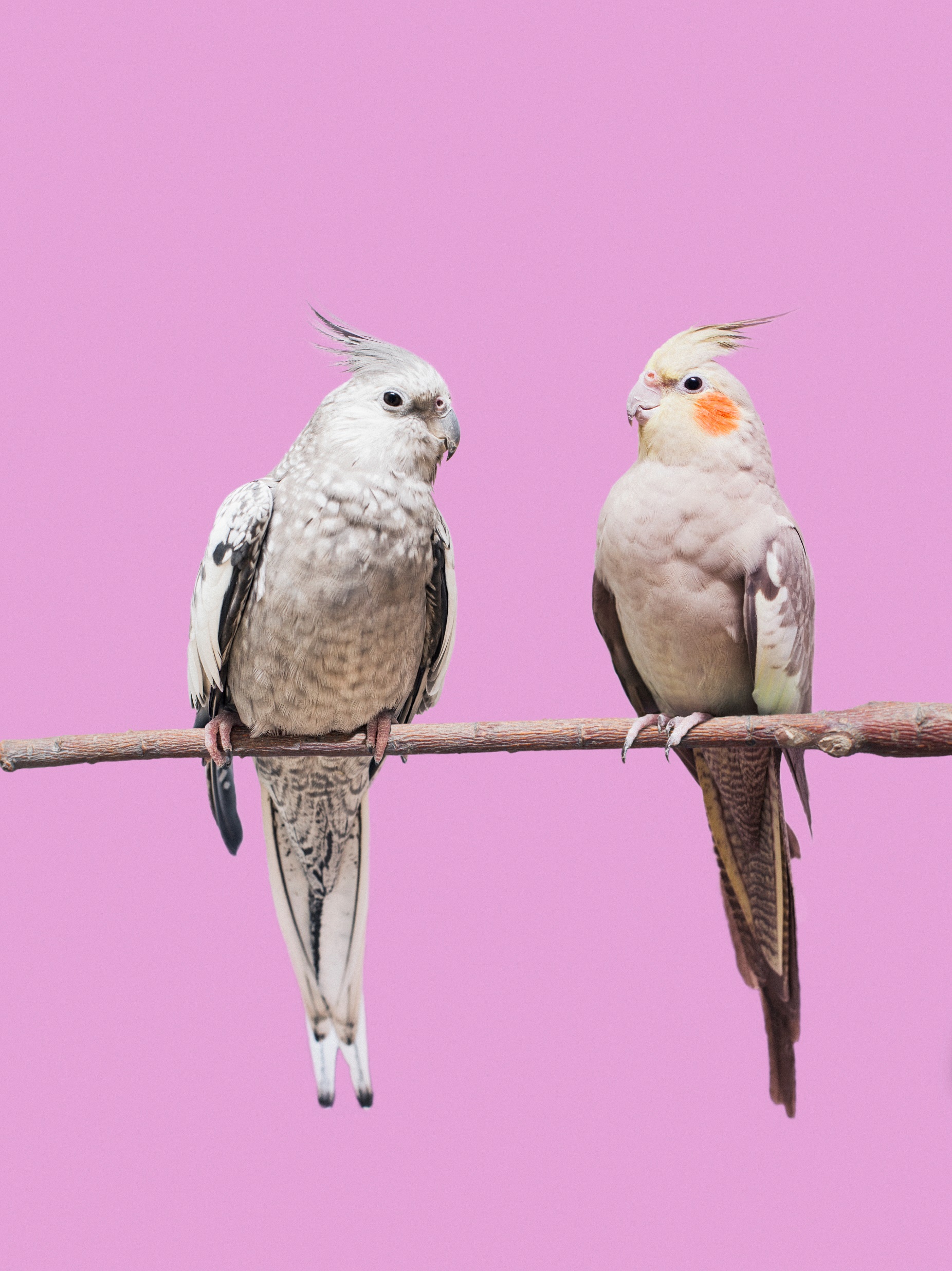 Huisvesting en hygiene
Blok 1 les 3: vogels
Vandaag:
Terugblik vorige les
Waar hebben wij het over gehad?
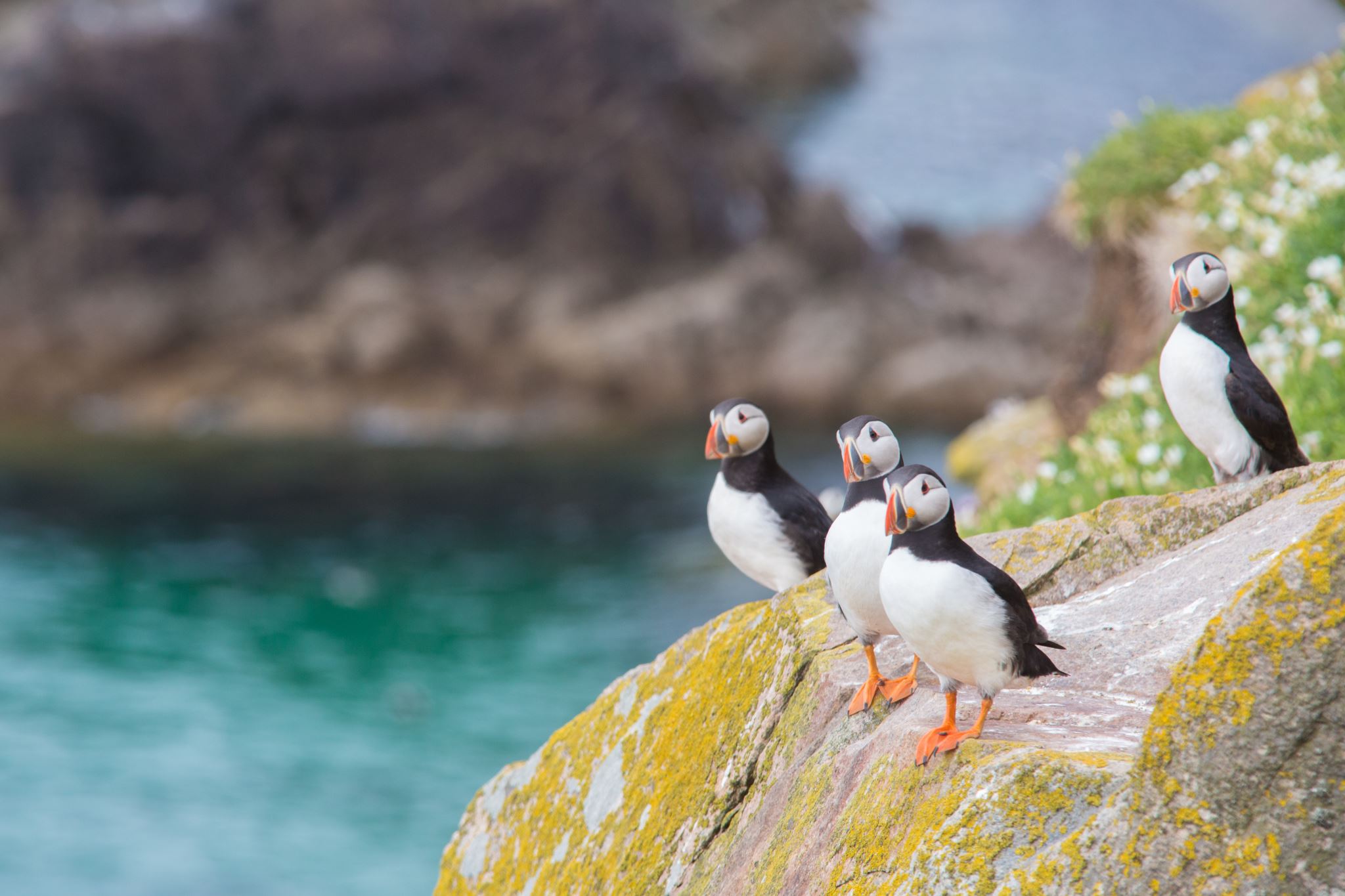 Leerdoelen
Heeft basiskennis van branchespecifieke wet- en regelgeving specifiek gericht op vogels. 
Benoemt hoe de huisvesting van vogels ingericht moet worden en geeft aan hoe er rekening met het dierenwelzijn gehouden kan worden.
Wet en regelgeving
Onder bepaalde voorwaarden mag u handelen in beschermde soorten. Daarbij maken we onderscheid tussen regels op internationaal, Europees en nationaal niveau.

Transport van vogels
Ook voor het transport van vogels zijn regels, die zijn opgenomen in een transportverordening. U mag niet zomaar vogels over lange afstanden vervoeren (koop èn verkoop).

Verkoop parkieten en papegaaien
Bij verkoop van alle soorten parkieten en papegaaien aan de handel bent u verplicht een eigenaarverklaring te ondertekenen, dit i.v.m. met risico op papegaaienziekte.
Ringen van vogels
Vogelverblijf inrichten
Animalis filmpje
Schuilen in beplanting
Zand
Verder met eindopdracht